Error Analysis
Quality of measurements (standard deviation, full with at half maximum FWHM)
 Statistical error: peak on top of a background
 



Mean value and standard deviation (without and with errors of individual data points)
	Results for a limited number of measurements



 Least-squares regression



 Decay curve measured with low statistics
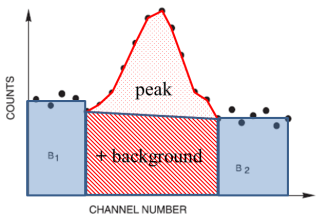 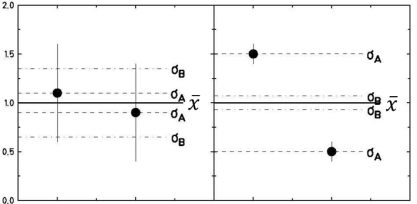 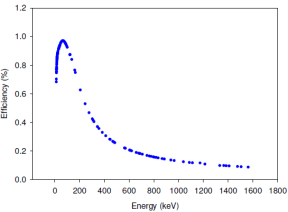 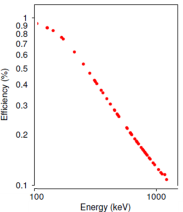 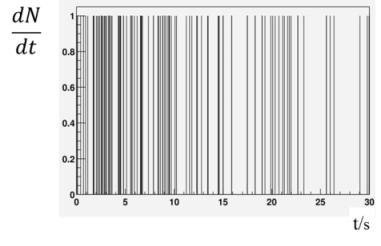 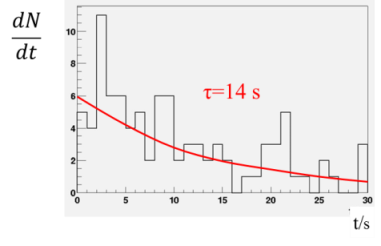 Gaussian Function
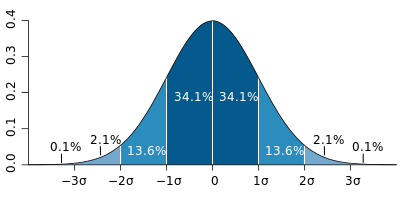 Gaussian function:
Full Width at Half Maximum:
Quality of Measurements: Resolution
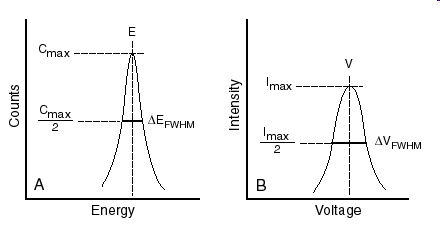 If the measurement is dominated by Poissonian fluctuations:
Quality of Measurements: Resolution
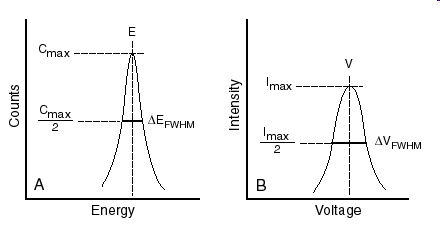 If the measurement is dominated by Poissonian fluctuations:
Statistical Error: Peak on top of Background
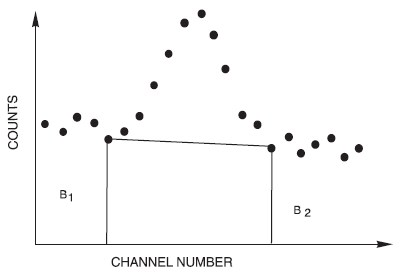 peak
+ background
The area above the background represents the total counts between the vertical lines P minus the trapezoidal area B (red hatched). If the total counts are (P+B) and the end-points of the horizontal line are B1 and B2 (width of B1 + B2 = width of B), then the net area is given by:
The standard deviation of ΔP is given by:
The mean value and the standard deviation
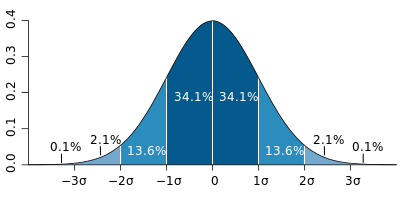 mean value
standard normal distribution
standard deviation
68.3% of data in the interval μ ± σ
94.4% of data in the interval μ ± 2σ
99.7% of data in the interval μ ± 3σ
weighted mean value
weighted standard deviation
The mean value and the standard deviation
weighted mean value
weighted standard deviation
The weight wi is given by the errors of the individual data  yi ± σi
weighted mean value
weighted standard deviation
Experimental standard deviation
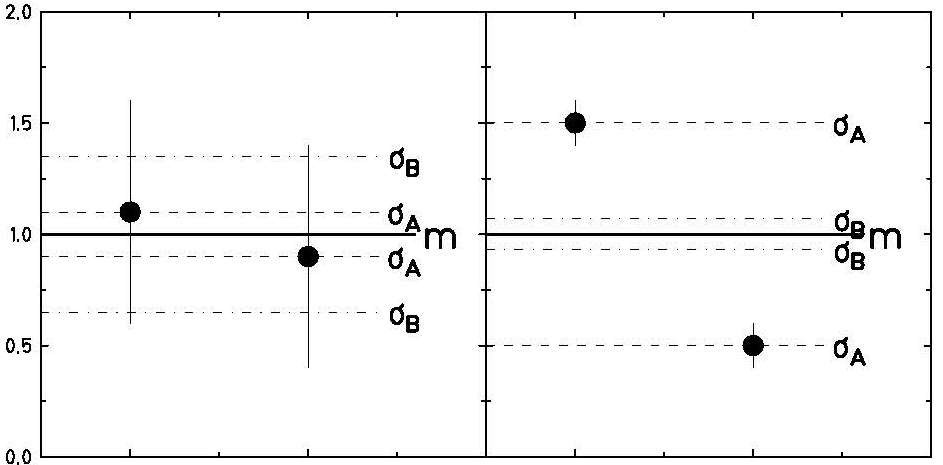 weighted standard deviation
Least-Squares Regression
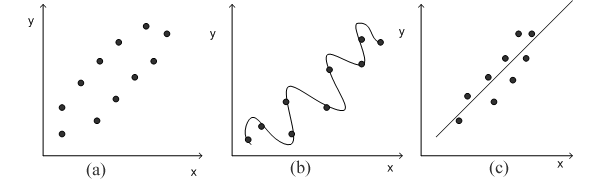 scattered data
polynomial fit
approximate fit
The principle of least squares is one of the popular methods for finding a curve fitting a given data. 
Say (x1,y1), (x2,y2), ... (xn,yn), be n observations from an experiment. We are interested in finding a curve
Least-Squares Fit of a Straight Line
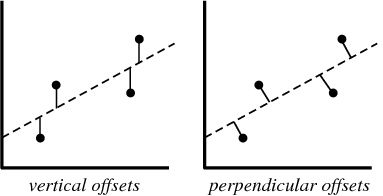 We are interested in finding a curve
We consider the sum of the squares of
We need to find a,b such that χ2 is minimum.
Least-Squares Fit of a Straight Line
In matrix form
The 2x2 matrix inverse is
Least-Squares Fit of a Straight Line
standard deviation:
error propagation:
Example:
a = -8,65±2,89
b = 0,161±0,017
Least-Squares Regression
Linear models are not limited to being straight lines, but include wide range of shapes. For example
Linearization of non-linear relation:
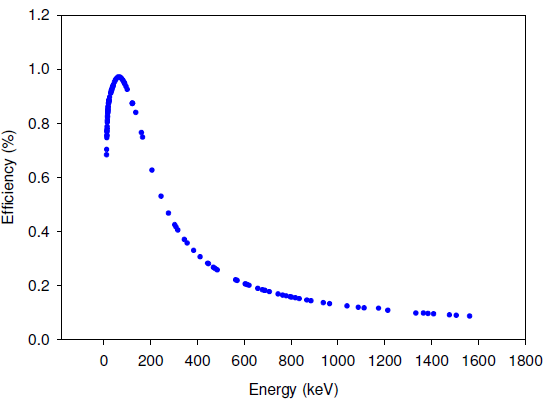 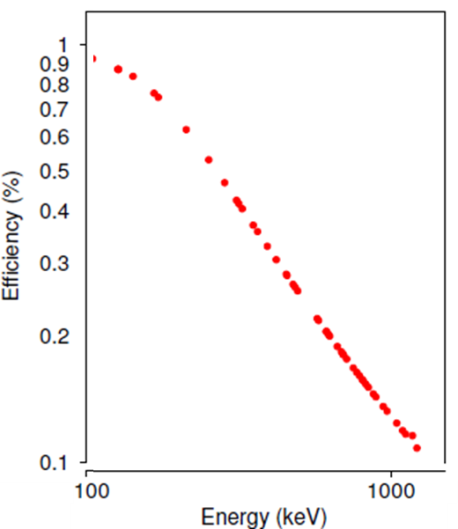 Weighted Least-Squares
Example:
with the weight given by the individual errors
Appendix
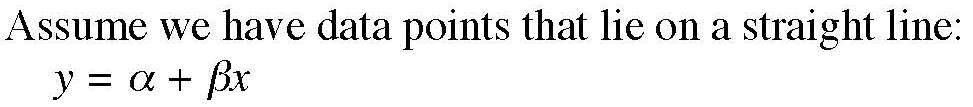 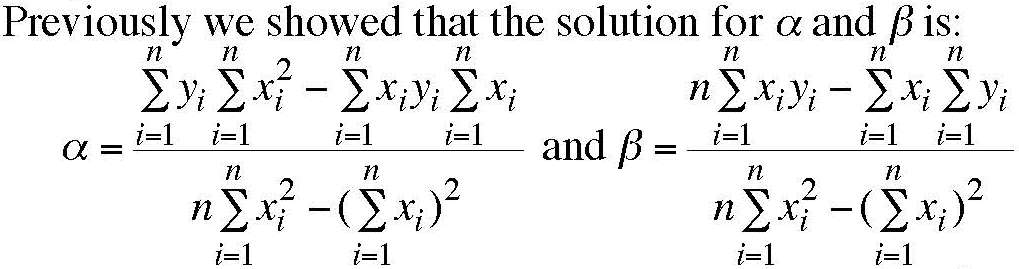 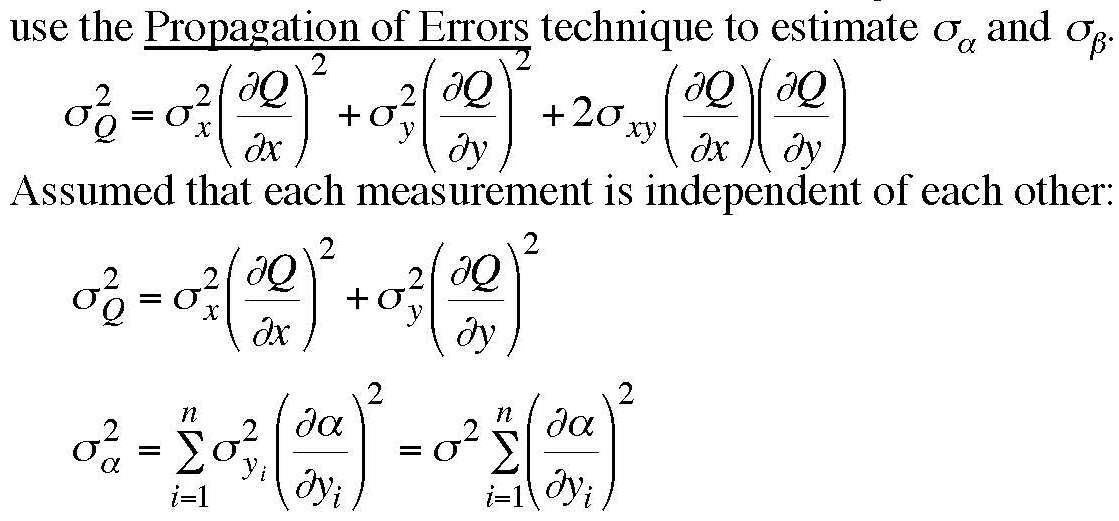 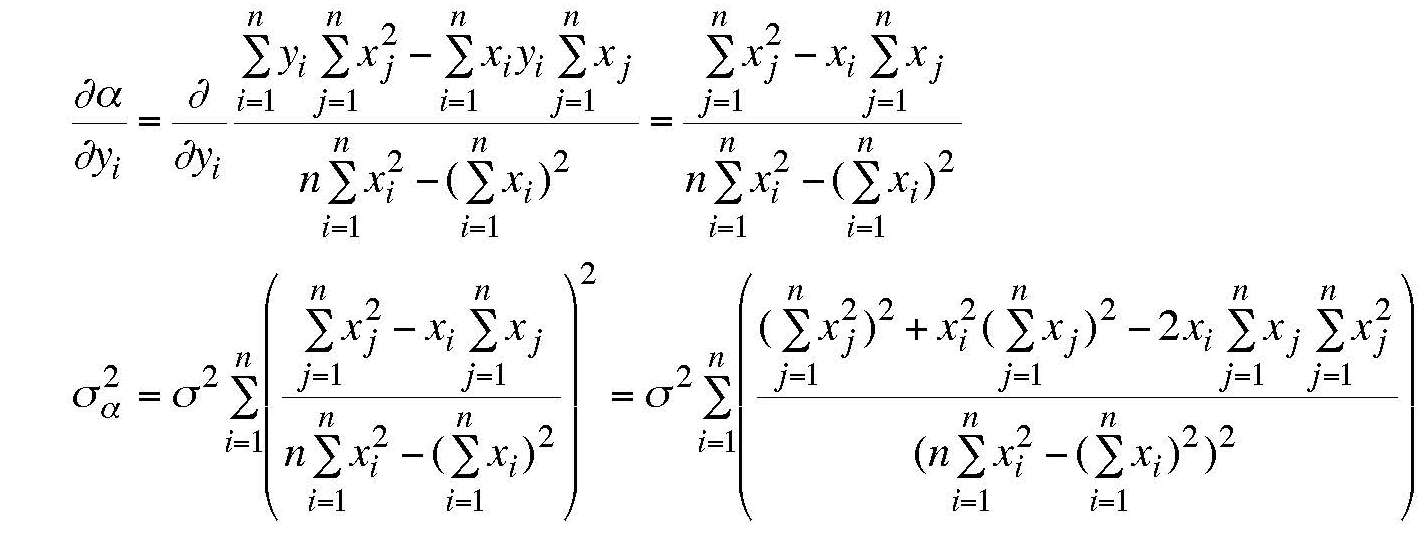 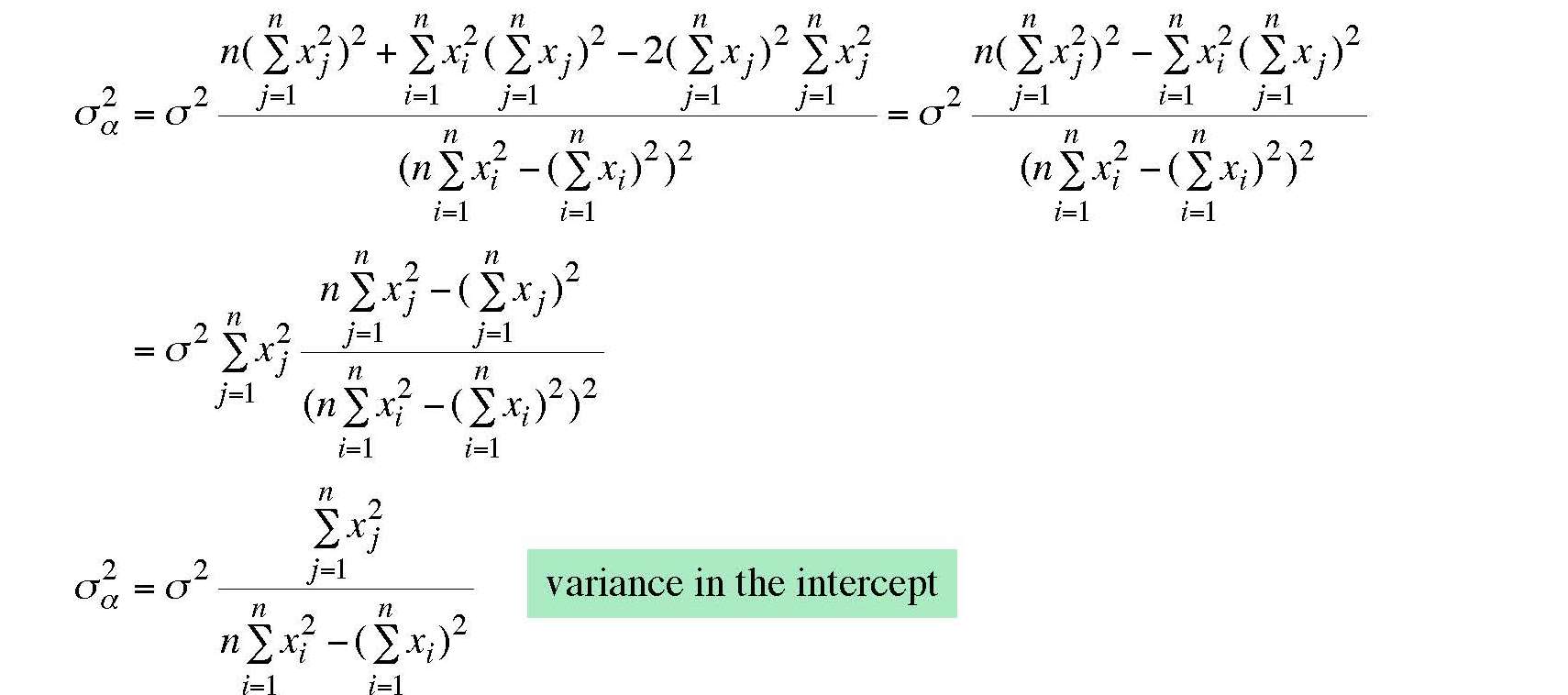 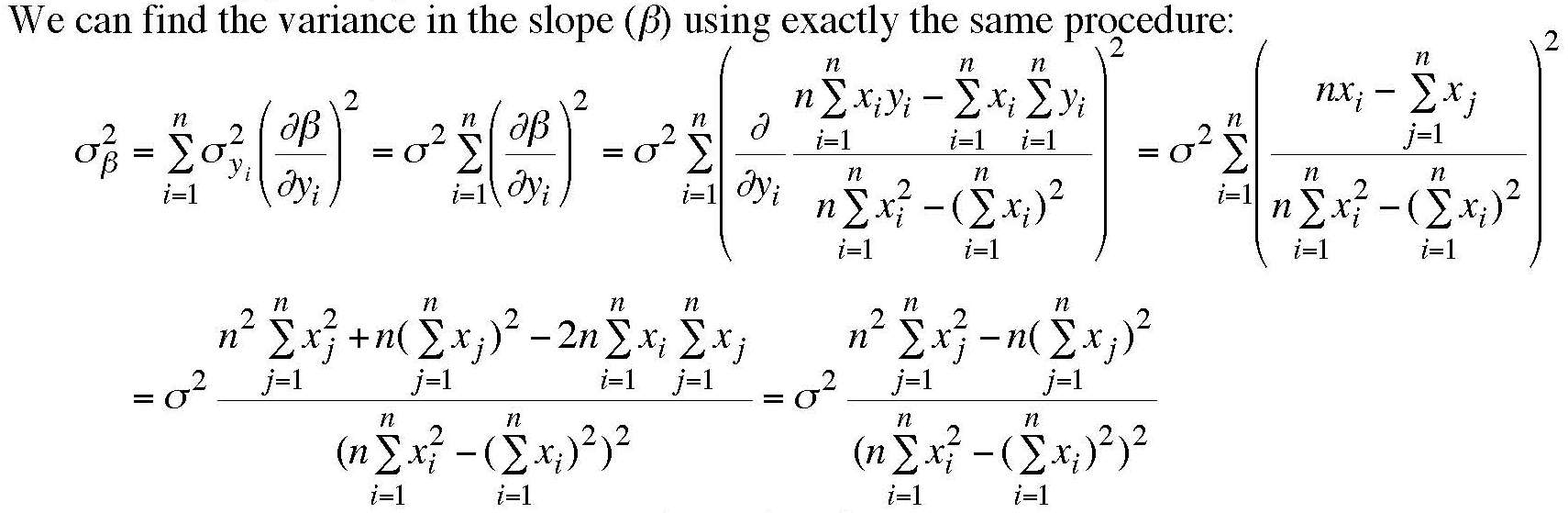 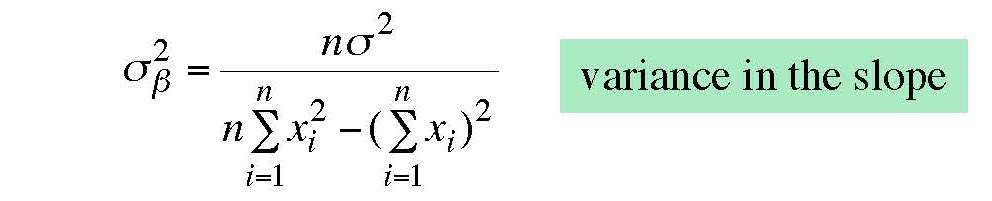 Radioactive Decay Activities
parent
isotope
(red)
daughter
isotope
(grey)
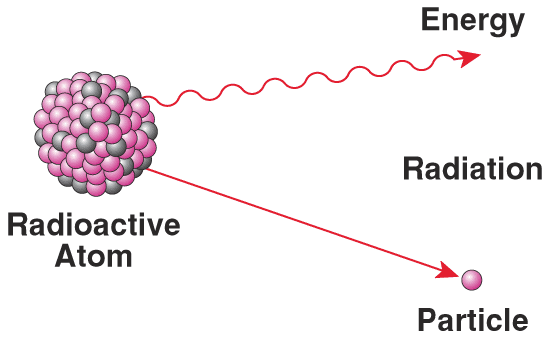 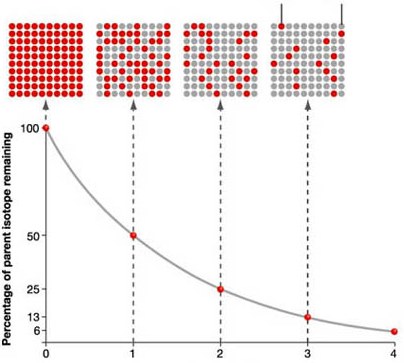 percentage of parent isotope remaining
number of half-lives
Radioactive Decay Activities
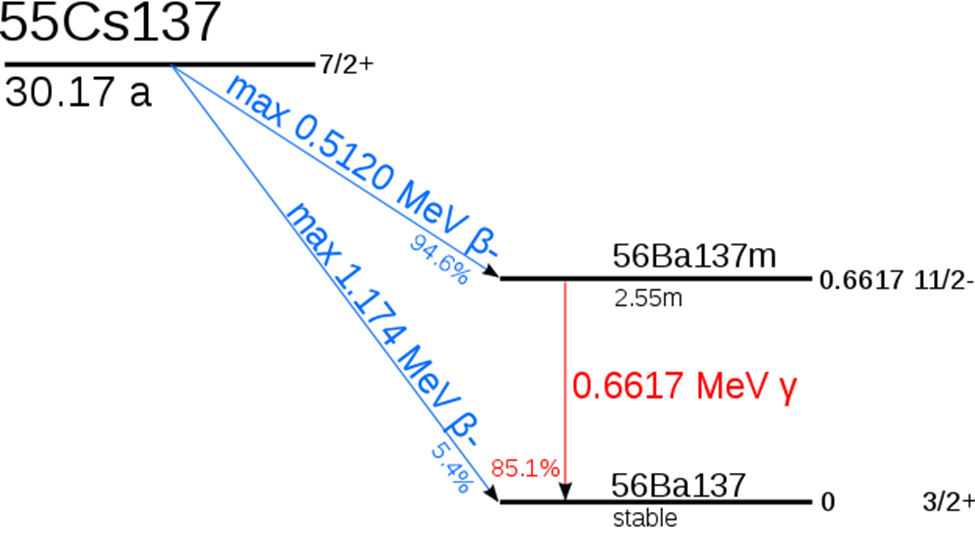 with y = ln(N), a = ln(N0) and b = -1/τ
At time progresses, N, is getting smaller and smaller.
What is the uncertainty of ln(N) ?
The Background Radiation
Background radiation is the radiation constantly present in the natural environment of the Earth which is emitted by natural and artificial sources (D = N)
D*=D+DB               D=D*-DB
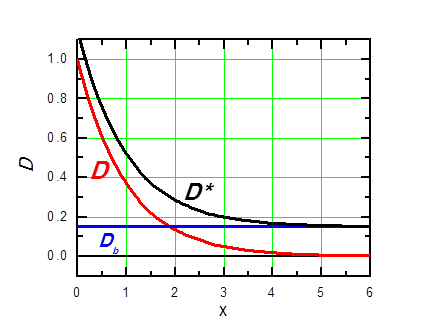 Sources in the Earth
Sources from outer space, such as cosmic rays
Sources in the atmosphere, such asthe radon gas released fromthe Earth‘s crust
Attention: Error Propagation !
Least Squares Fitting of Decay Counts
One run of decay counts/interval (D) vs. time (t)
Must start counting shortly after sample is loaded
Sampling rate: 10 second/sample (Δt)
Run time: 600 seconds (# of measurements: n=60).
Measurement of background radiation
Wait 20-30 minutes
Repeat the counting experiment in 1.
Make sure no other radioactive sources near your counter
Analyze data
Subtract background D=D*-Db, error propagation.
 plot D vs. t and lnD vs. t 
Least square fit and overlap your fitting curves with data plots.
Representation of Decay Curve
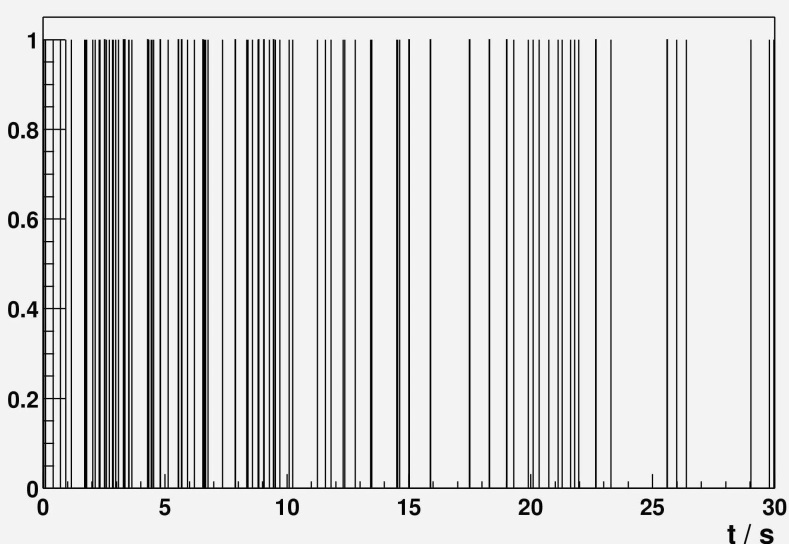 lifetime:
t/s
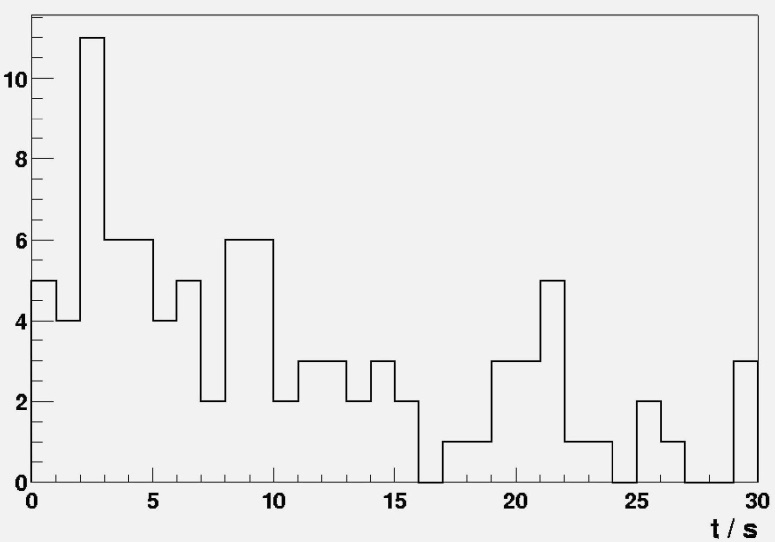 Binning of a data set is a pre-processing technique for data smoothing .

The content of 10 original channels is now contained in 1 new channel
τ=14 s
t/s
Representation of Decay Curve
The maximum likelihood estimate of the lifetime τ
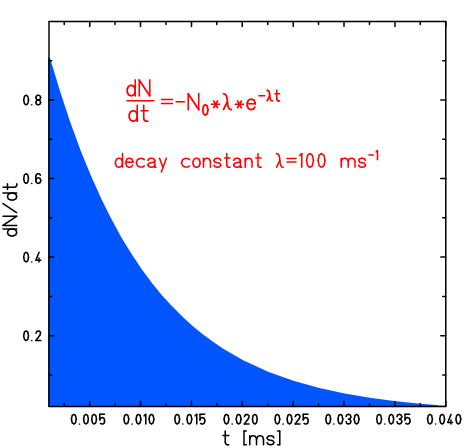 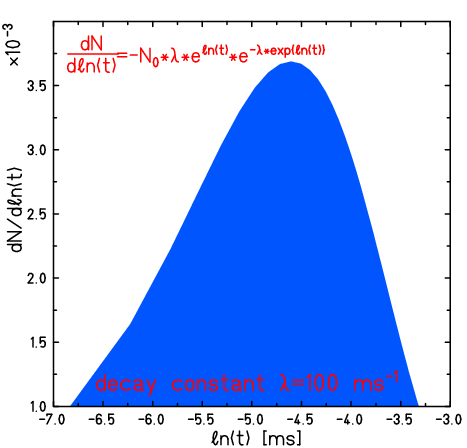 K.H.Schmidt, Z.Phys. A316 (1984), 19
Representation of Decay Curve
The maximum likelihood estimate of the lifetime τ
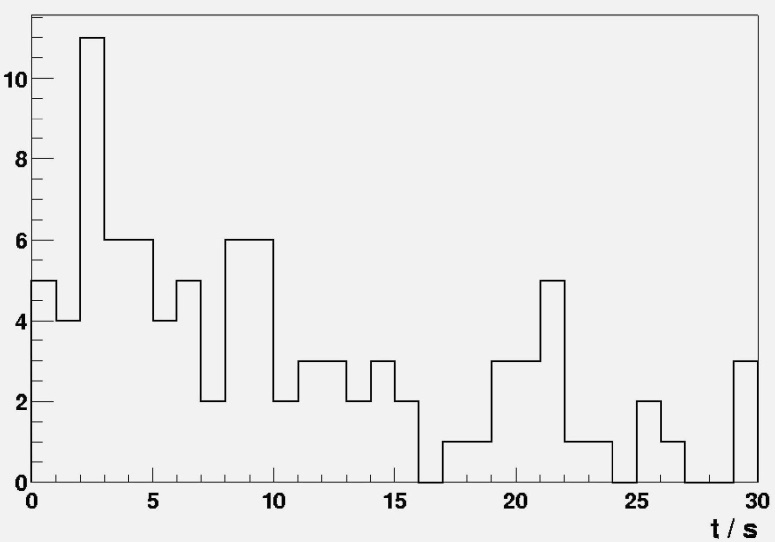 τ=14 s
lifetime:
t/s
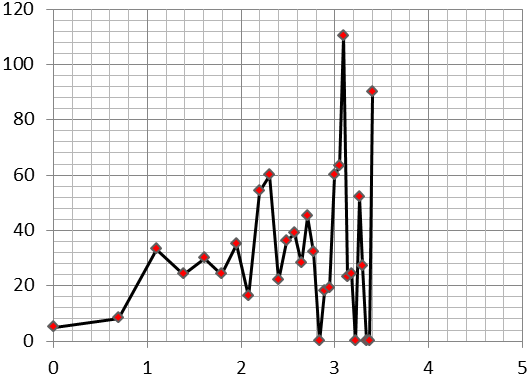 Θmax = ℓn (τ) = 2.64 → τ = 14.1 s
K.H.Schmidt, Z.Phys. A316 (1984), 19
Representation of Decay Curve
The maximum likelihood estimate of the lifetime τ
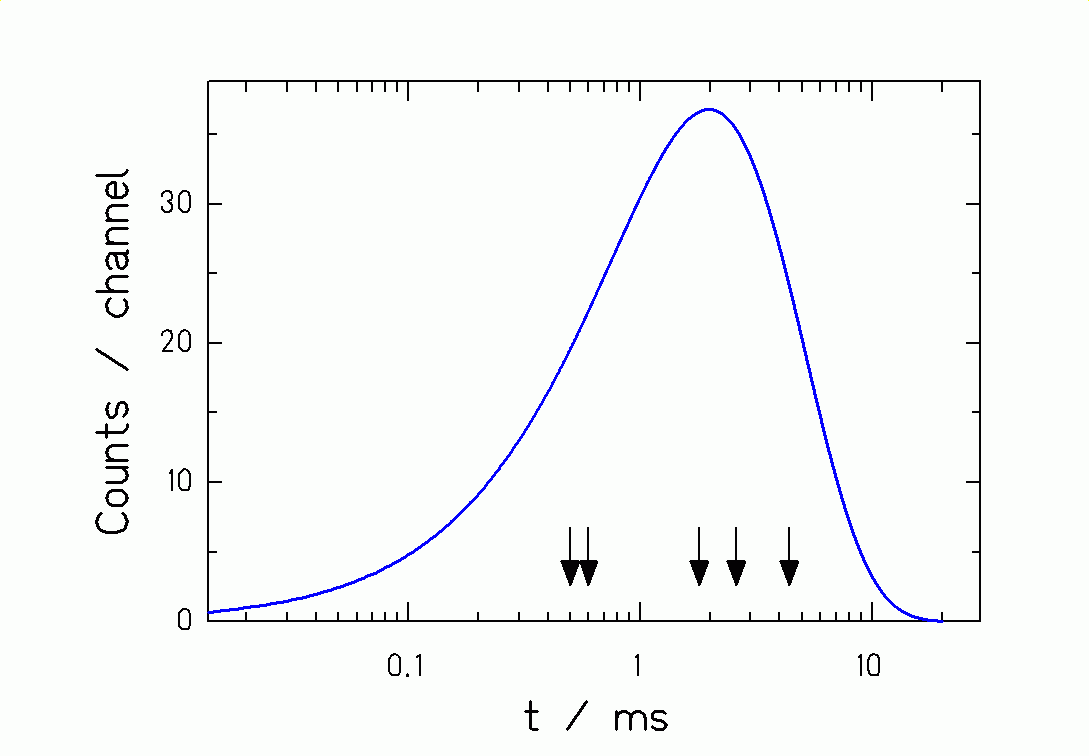 average value: 2.0 ms
Logarithmic decay-time distribution of 5 events observed in the  decay of 271110 with alpha energies close to 10.74 MeV. Data are taken from S.Hofmann, Rep.Prog.Phys. 61(1998), 639. The curve shows the logarithmic decay-time distribution (τ=2.3 ms). The units on the ordinate are arbitrary.
Solid angle
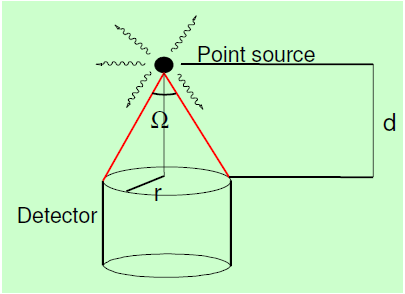 1 Ci = 3.7·1010 Bq
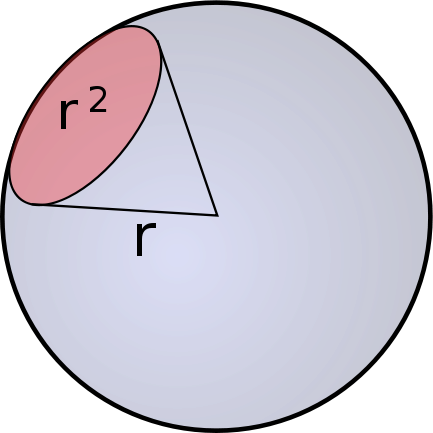 d
Ω = solid angle between source and detector (sr)

For a point source:
Luminosity
accelerator current: 1 nA          What is the number of projectiles?
1 particle / s   ≡     1.6·10-19 C/s
6.25·109 particles / s   ≡     1 nA
28Si target thickness: 1 mg/cm2   How many target nuclei?
28 g/cm2 Silicon ≡ 6.02·1023 atoms/cm2
1 mg/cm2 Silicon ≡ 2.15·1019 atoms/cm2
Luminosity = 6.25·109 · 2.15·1019 = 1.34·1029 [s-1 cm-2]
event rate [s-1] = luminosity [s-1 cm-2] · cross section [cm2]
= 1.34∙1029 [s-1 cm2] ∙ cross section [~ mb = 10-27 cm2] ≈ 102 [s-1]